ÜST EKSTREMİTE KİNEZYOLOJİSİ 2
DİRSEK
DİRSEK EKLEMİ
3 ayrı eklemden oluşur:

 - Humeroulnar eklem
 - Humeroradial eklem
 - Proksimal radioulnar eklem
DİRSEK EKLEMİ
Kuvvetli ligamentöz doku yapısı nedeniyle stabil bir eklemdir.

 - Ulnar kollateral (medial kubital) lig.
 - Radial kollateral (lateral kubital) lig.
 - Annuler lig.
DİRSEK KASLARI
DİRSEK FLEKSÖRLERİ

 - M. Biceps Braki
 - M. Brakialis
 - M. Brakioradialis
 - Pronator teres
DİRSEK KASLARI
DİRSEK FLEKSÖRLERİ
 - M. Bıceps Braki
DİRSEK KASLARI
DİRSEK FLEKSÖRLERİ
M. Bıceps Braki 

 Omuz, dirsek ve radioulnar eklemleri etkiler.

Primer fonksiyonu önkol fleksiyon ve supinasyonudur.
DİRSEK KASLARI
DİRSEK FLEKSÖRLERİ
M. Bıceps Braki 
 Bu kasın izole lezyonlarında ya da kaybında diğer dirsek fleksörleri işlevi normal olarak sürdürür, ancak dirençli aktivitelerde ve ağır kaldırmalarda ağırlık humerus başını aşağı çeker. Omuz stabilitesi bozulabilir ve çabuk yorulma olabilir.
DİRSEK KASLARI
DİRSEK FLEKSÖRLERİ
- M. Brakialis
DİRSEK KASLARI
DİRSEK FLEKSÖRLERİ
M. Brakialis
 Biceps kasının arkasında yer alır

Önkol ve dirsek pozisyonundan bağımsız olarak en güçlü dirsek fleksörüdür.
DİRSEK KASLARI
DİRSEK FLEKSÖRLERİ
- M. Brakioradialis
DİRSEK KASLARI
DİRSEK FLEKSÖRLERİ
M. Brakioradialis

Diğer dirsek fleksörlerine göre bir aksesuar agonist.

Yüksek hızlı, akselere dirsek fleksiyon aktivitelerinde ve dirence karşı aktiviteler sırasında kontraksiyona katılır.
DİRSEK KASLARI
DİRSEK EKSTANSÖRLERİ

  - M. Triceps braki

  - M. Ankoneus
DİRSEK KASLARI
DİRSEK EKSTANSÖRLERİ 
- M. Triceps Braki
DİRSEK KASLARI
DİRSEK EKSTANSÖRLERİ 
- M. Triceps Braki
3 başlı bir kastır.
Ekstansiyondan hemen hemen tek başına sorumludur.
Medial başı birincil ekstansördür.Tüm açısal hızlarda ve ekstremite pozisyonlarında aktiftir.
Uzun başı hem dirsek hem omuz eklemine etkir.Zorlu ekstansiyonda harekete katılır.
DİRSEK KASLARI
ÖNKOL PRONATÖRLERİ

  - Pronatör teres

  - Pronatör quadratus
DİRSEK KASLARI
ÖNKOL PRONATÖRLERİ
Pronatör teres

Pronator qudratusa
 yardımcıdır.

Dirsek 60° fleksiyonda 
iken max güç oluşturabilir.
DİRSEK KASLARI
ÖNKOL PRONATÖRLERİ
Pronator quadratus 

Dirsek pozisyonundan 
etkilenmeyen primer 
pronatör kastır.
DİRSEK KASLARI
ÖNKOL SUPİNATÖRLERİ

 - M. Supinatorius

 - M. Biceps Braki
DİRSEK KASLARI
ÖNKOL SUPİNATÖRLERİ
M. Supinatorius

Temel suppinatör kastır

Dirsek eklem pozisyonundan 
bağımsız olarak,dirençli ve 
dirençsiz tüm hareket hızlarında 
supinasyonu kontrol eder.
DİRSEK KASLARI
ÖNKOL SUPİNATÖRLERİ
M. Biceps Braki

Dirsek 90°fleksiyonda
iken etkin bir supinatör
hale gelir.
DİRSEK KASLARI
Tüm eklem pozisyonlarında fleksör kaslar ekstansörlerden yaklaşık 2 kat daha güçlüdür. Bu nedenle kişilerin çekme gücü itme gücünden daha fazladır.
DİRSEK EKLEMİ BİOMEKANİ
FLEKSİYON-EKSTANSİYON

Temel olarak humeroulnar
 eklemde gerçekleşir ve eş zamanlı 
 olarak humeroradial eklem
 bu harekete katılır.
DİRSEK EKLEMİ BİOMEKANİ
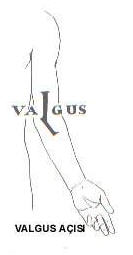 Anatomik nötral pozisyonda, önkol tam ekstansiyon ve supinasyonda iken humerus ve ulnanın longitudinal eksenleri paralel değildir. Birbirleri ile açı yaparlar. Buna Valgus açısı (taşıma açısı) denir.
DİRSEK EKLEMİ BİOMEKANİ
Valgus açısı normal değerleri
♂: 10-15°
♀: 20-25°
Böylece anatomik nötral pozisyonda önkolun ulnar kenarı uyluğa ve pelvise temas etmez.
DİRSEK EKLEMİ BİOMEKANİ
Dirsek eklemini aktif fleksiyon-ekstansiyon hareket açıklığı temel olarak eklem yapısını oluşturan yüzeyler arasındaki ilişkiden kaynaklanır.

~ 140-145° fleksiyon
    ~ 5-10° hiperekstansiyon 

Günlük aktiviteler için 100-140°
fleksiyon ve reekstansiyon gerekir.
DİRSEK EKLEMİ BİOMEKANİ
PRONASYON-SUPİNASYON
Toplam ROM un 70-90°si pronasyon,
 80-90°si supinasyon kaynaklıdır.


Normal günlük yaşam aktiviteleri için 50° pron ve 50° supin yeterlidir.
EL ve EL BİLEĞİ
SSS’de eldeki hareketlerin kontrolü ve elden gelen bilgilerin değerlendirilmesine ayrılmış olan alan,vücudun diğer bölgelerine ayrılan alanlarla kıyaslandığında çok daha geniştir. Bu yapısı ile elin, vücuttaki diğer organlar arasında bir hayli özellikli bir yeri vardır.
EL ve EL BİLEĞİ
8 karpal
5 metakarpal
14 falanks
EL ve EL BİLEĞİ EKLEMİ
Radiokarpal eklem

İnterkarpal eklemler

Karpometakarpal eklemler

Metakarpofalangeal eklemler

İnterfalangeal eklemler